רובוטיקס

קורס XXXXXX
מרצה XXXX
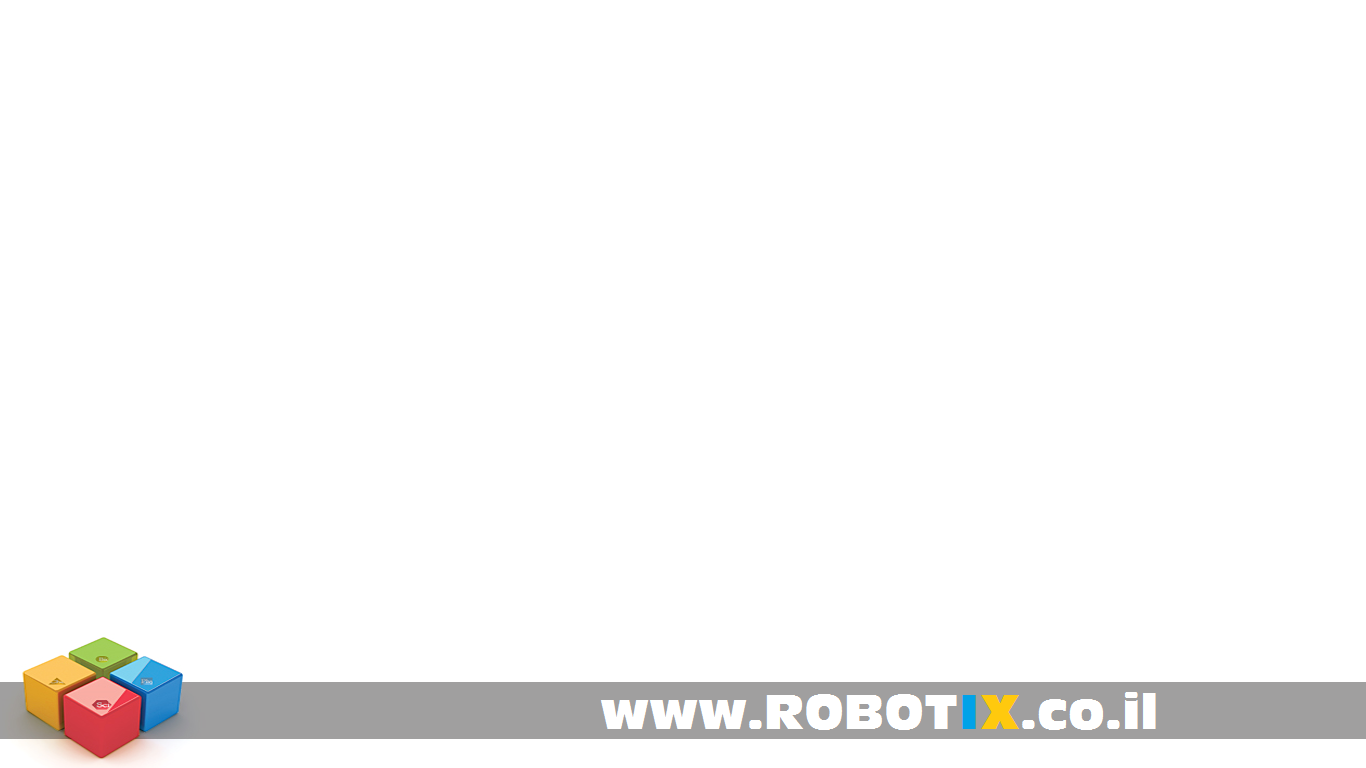 Reference Curriculum
ROB
FLY
GRE
CNC
CAR
PRO
Codemonkey
BT-FT
Thymio Robot
WEDO
-
LEGO-GREEN
3D-PRINT
ARDUINO
Scratch
FT-TXT
LEGO-NXT
LEGO-EV3
רחפן AIR FORCE 7403
סימולטורים
LEGO-GREEN
3D-PRINT
FT-TXT
Age
4-6
CodeMonkey
CodeCombat
FT-TXT
DOBOR
F450
FT-GREEN
FUEL CELLS
3D-PRINT
CNC milling machine
Laser engraving
FT-TXT
Age
7-10
Age
11-13
Scratch-X
CodeMonkey
CodeCombat
FT-TXT
Q470
FUEL CELLS
3D-PRINT
CNC milling machine
Laser engraving
FT-TXT
BIG CAR
Age
14-15
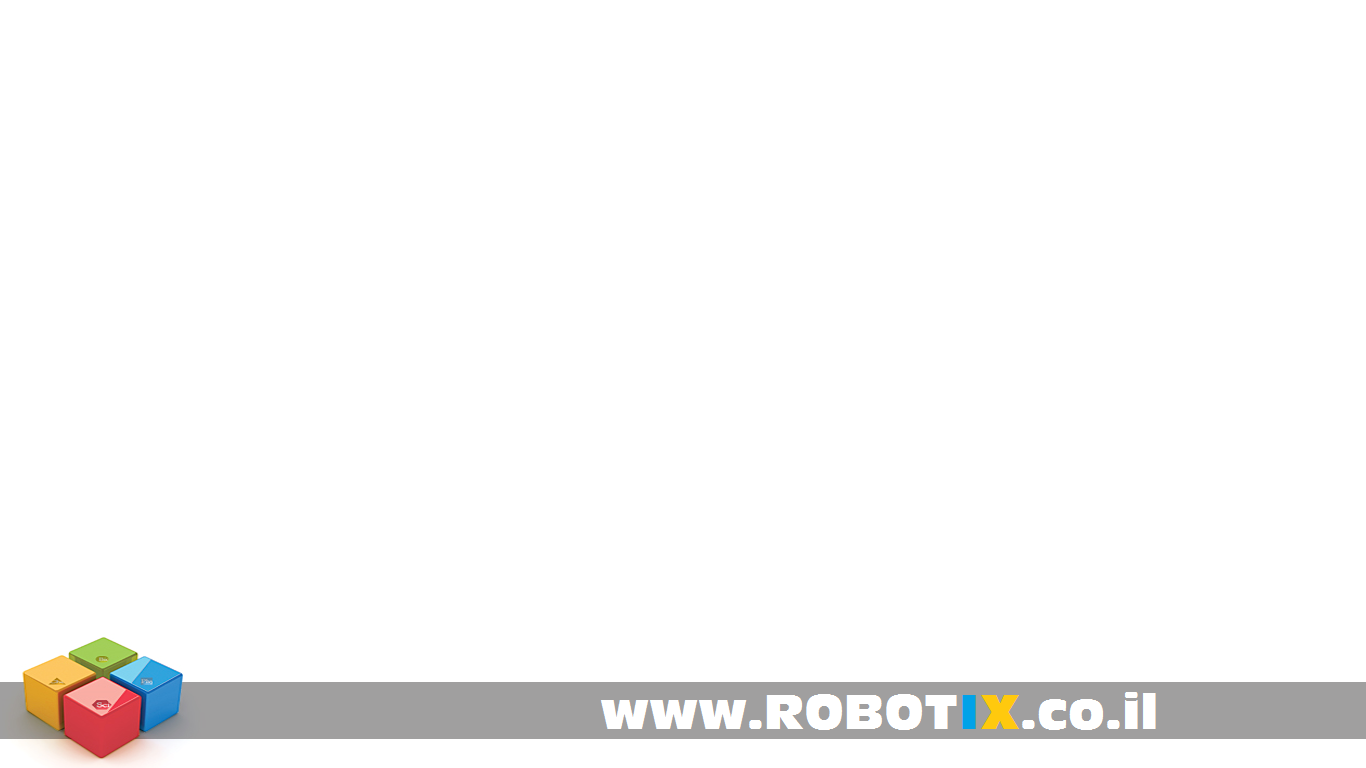 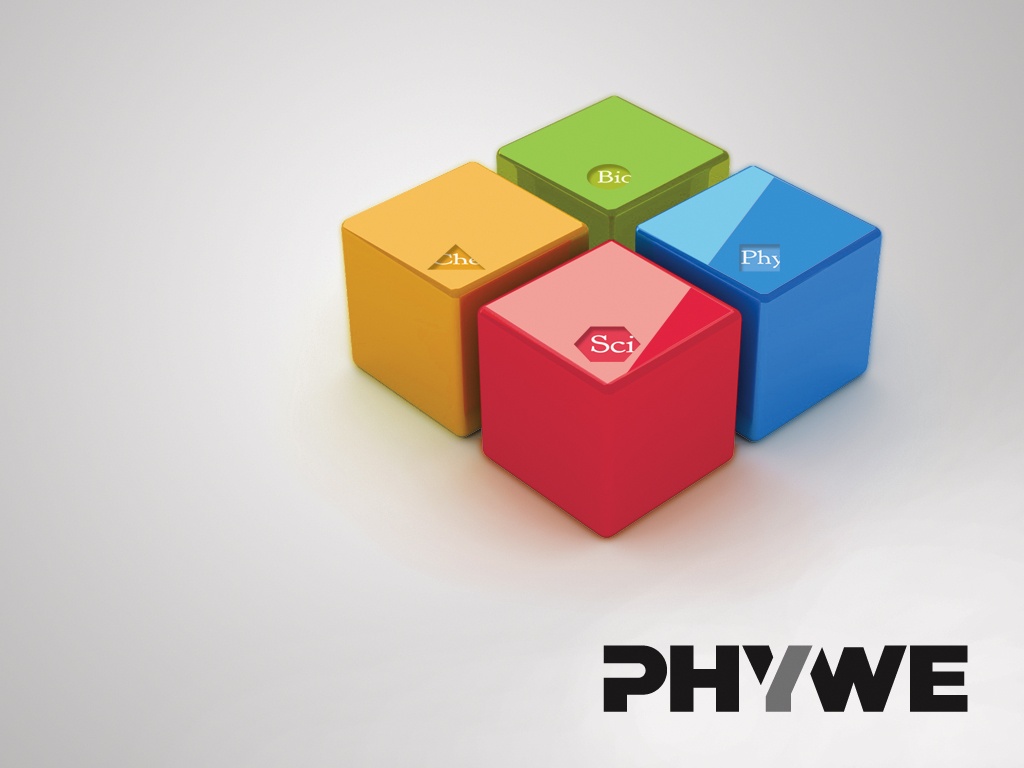 לפרטים: (המרצה)
מספר נייד/מייל אישי